Introduction to the Workshop:
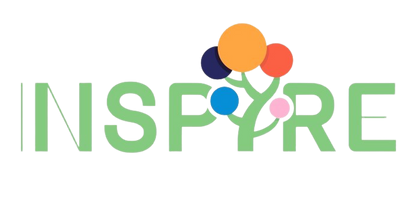 To be able to answer with actions in business situations
Inspire Students Entrepreneurial Thinking  to Drive Discovery, Creativity and Innovation
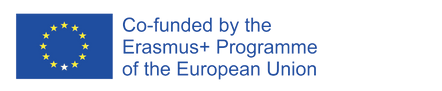 The European Commission's support for the production of this publication does not constitute an endorsement of the contents, which reflect the views only of the authors, and the Commission cannot be held responsible for any use which may be made of the information  contained therein.
The learner is expected to create value from everyday challenges
The learner should be able to:
Know the theory of Entrepreneurial action models and the role of uncertainty in the theory of Entrepreneur
Identify the principles of Decision-making in the Entrepreneurial Process 
Manage the internal changes responding to external ones and in particular to available new ideas, technologies, models, and approaches
Apply specific instructional criteria for dealing with complex technical and professional aspects
Learning  Outcomes  to be  Covered
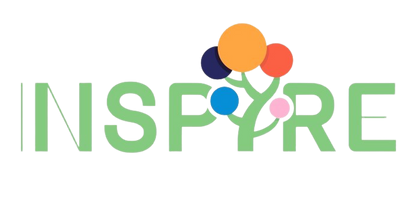 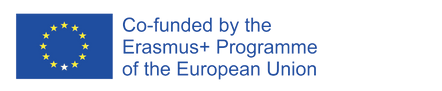 The European Commission's support for the production of this publication does not constitute an endorsement of the contents, which reflect the views only of the authors, and the Commission cannot be held responsible for any use which may be made of the information contained therein.
The learner is expected to create value from everyday challenges
This Workshop relates to the definition of entrepreneurship and the principles of decision-making strategies. 
The theory of entrepreneurship, namely the entrepreneurial value creation theory, explains the entrepreneurial experience in its fullest form, from the entrepreneurial intention and the discovery of an entrepreneurial opportunity to the development of entrepreneurial competence, and the appropriation of the entrepreneurial reward.

Entrepreneurship requires action. Whether conceptualized as the creation of new products or processes (Schumpeter, 1934). The Workshop aims to:
Understand and analyze the key variables in a complex and dynamic context
Recognize and compensate for psychological biases factors in oneself and in others that impact decision making
Understand and evaluate the decision to be made and the potential outcomes.
Short  Introduction
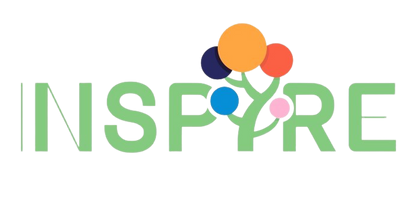 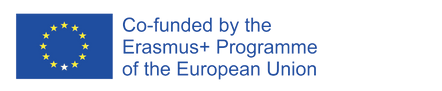 The European Commission's support for the production of this publication does not constitute an endorsement of the contents, which reflect the views only of the authors, and the Commission cannot be held responsible for any use which may be made of the information contained therein.
The learner is expected to create value from everyday challenges
Formulating a budget, setting a goal, or controlling one's own actions and those of co-workers involves the need to decide and implies the ability to devise solutions.
To decide means to determine, to fix, to choose, responsibly, among several aspects; in other words, it implies the ability to pose the problem correctly and follow rules to solve it. Deciding is a skill, but more importantly, it implies a process of taking responsibility. 
In order to maximize workshop effectiveness and to understand the usefulness of the techniques and tools presented, the course offers several exercises and simulations on real-life situations. The ability to make decisions is closely related to the problem-solving process, but it requires additional personal aptitudes. Once a situation has been broken down, analyzed, decoded, and solutions found, deciding means having the ability to act and take responsibility for that decision. These complex skills need to be adequately trained and coached in order to be put into action.
Short  Introduction
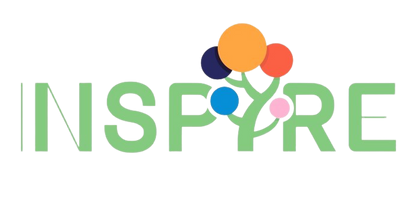 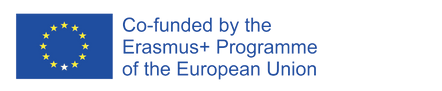 The European Commission's support for the production of this publication does not constitute an endorsement of the contents, which reflect the views only of the authors, and the Commission cannot be held responsible for any use which may be made of the information contained therein.
The learner is expected to create value from everyday challenges
Activities of this Workshop
ACTIVITY 1 (hour) 
Step 1: Learners are invited to express their consideration about 
The making of decisions
The evaluation of the impact of decisions
Communicating and sharing the research and decision-making process
Step 2: Presentation of the concept of entrepreneurship and the principles of decision-making strategies through situations and cases by the trainer/facilitators in a as much as possible neutral way
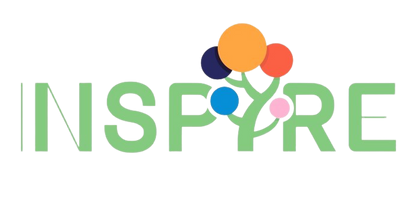 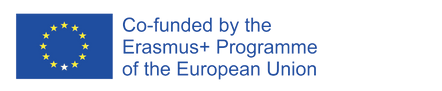 The European Commission's support for the production of this publication does not constitute an endorsement of the contents, which reflect the views only of the authors, and the Commission cannot be held responsible for any use which may be made of the information contained therein.
The learner is expected to create value from everyday challenges
Activities of this Workshop
ACTIVITY 1 (hour) 
Step 1: Learners are invited to express their consideration about 
The making of decisions
The evaluation of the impact of decisions
Communicating and sharing the research and decision-making process
Step 2: Presentation of the concept of entrepreneurship and the principles of decision-making strategies through situations and cases by the trainer/facilitators in a as much as possible neutral way
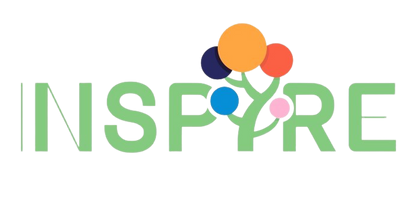 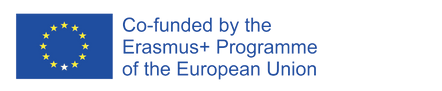 The European Commission's support for the production of this publication does not constitute an endorsement of the contents, which reflect the views only of the authors, and the Commission cannot be held responsible for any use which may be made of the information contained therein.
The learner is expected to create value from everyday challenges
Activities of this Workshop
ACTIVITY 2 (2 hours) 
Step 3: Learners are invited to write down anonymously two cases of decision-making specifying 
Step 4: Trainer/facilitator, assembled and the consolidated version is shared with all learners
Step 5: Learners examine the cases and try to retrieve information and elements for a revision
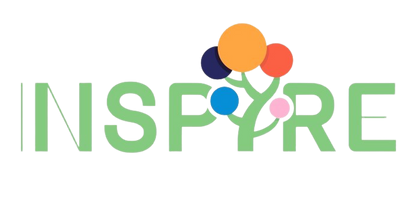 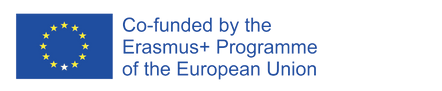 The European Commission's support for the production of this publication does not constitute an endorsement of the contents, which reflect the views only of the authors, and the Commission cannot be held responsible for any use which may be made of the information contained therein.
Thank You!
Do you have any questions before we go?
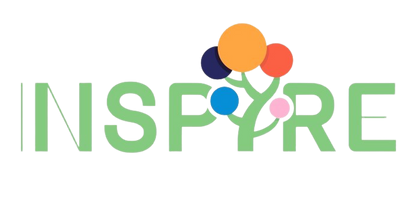 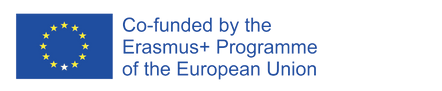 The European Commission's support for the production of this publication does not constitute an endorsement of the contents, which reflect the views only of the authors, and the Commission cannot be held responsible for any use which may be made of the information  contained therein.